避難確保計画における防災情報収集マニュアル
[気象庁 気象防災情報]                             ページ
・大牟田市のページ（あなたの街の防災情報）…………… 1
・台風情報　…………………………………………………… 2
・気象レーダー１時間/15時間先 …………………………… 3
・土砂災害の危険度分布
  大雨警報（浸水害）の危険度分布
  洪水情報の危険度分布　…………………………………… 4
・注意報、警報の確認　……………………………………… 5

[国土交通省　川の防災情報]
・10分雨量/水位情報 ……………………………………… 6,7

[福岡県　河川防災情報]
・水位情報　…………………………………………………… 8

[福岡県　土砂災害危険度情報]
・土砂災害危険度情報　……………………………………… 9

[大牟田市　防災専用ホームページ]
・防災リアルタイム情報　……………………………………11
大牟田市防災危機管理室
令和3年3月作成
6月改定
令和5年7月改定
大牟田市のページ（あなたの街の防災情報）
＜手順1＞
次の①または②のいずれかの方法で気象庁のホームページ
を表示させます。
①インターネット検索サイトで「気象庁」を検索。
または
②インターネットブラウザのURL欄に、https://www.jma.go.jp/  を入力。



＜手順2＞
気象庁トップページにある、「防災情報」（右図参照）のアイコンをクリックします。
　　　　　　







＜手順3＞
「都道府県選択」の中から“福岡県”（右図①）
「市町村選択」の中から“大牟田市”（右図②）
を順にクリックします。




＜手順4＞
「表示をカスタマイズする」のボタン（右図①）をクリックすると、
コンテンツ一覧が表示されますので画面に表示させたい気象
防災情報を変更することができます。

それぞれの情報のアイコンをクリックすると、
バーが黄緑色になり（右図②）
画面にその項目が表示されます。

右図②から、洪水・高潮の浸水想定区域内の施設では
　・雨雲の動き（3ページ参照）
　・浸水キキクル、洪水キキクル（4ページ参照）
　を選択してください。
土砂災害警戒区域内の施設では
　・雨雲の動き（3ページ参照）
　・土砂キキクル（4ページ参照）
　を選択してください。

そのほかに、台風情報（2ページ参照）や警報・注意報（5ページ参照）などを必要に応じて選択してください。
表示項目の変更を終了する場合は、画面の
歯車のアイコンのボタン（右図③）をクリックします。
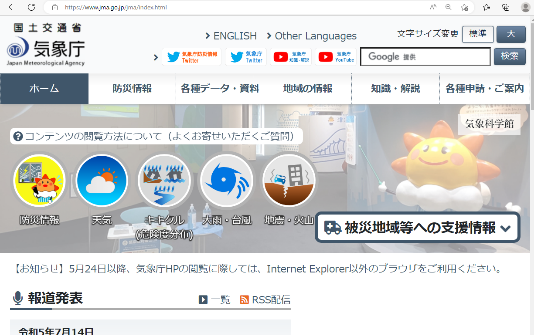 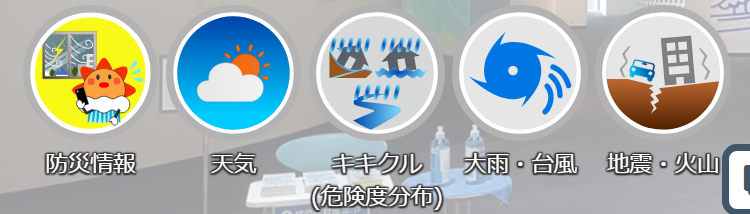 ②
①
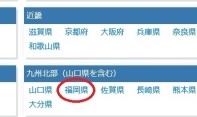 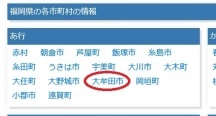 ①
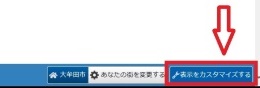 ②
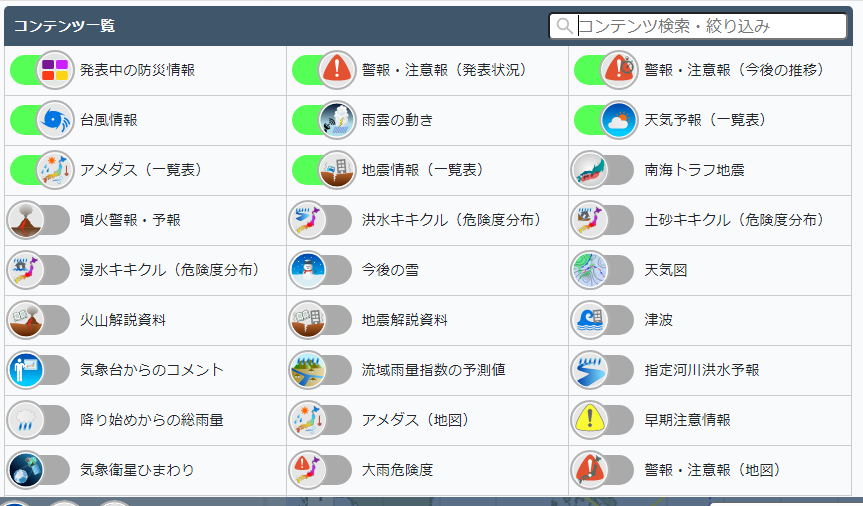 ③
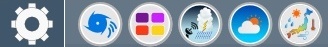 1
台風情報
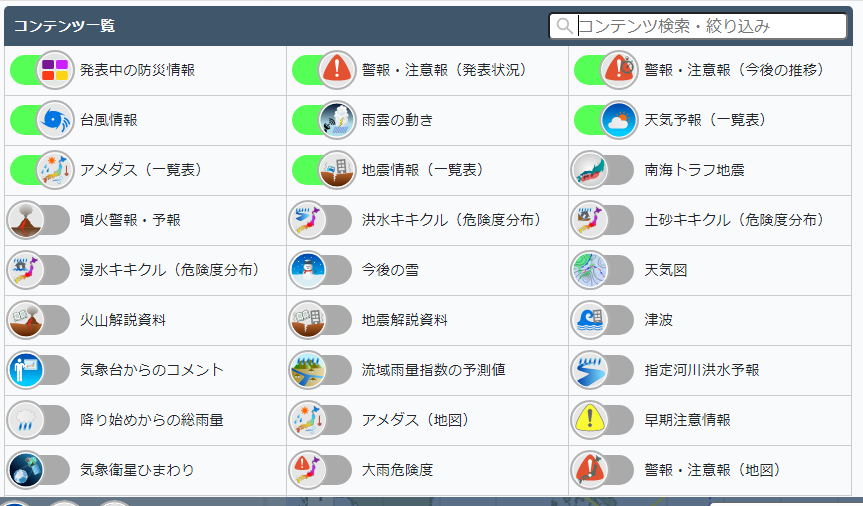 ＜手順1＞
1ページ手順4のコンテンツ一覧から、
「台風情報」をクリックして選択し、
アイコン横のバーを黄緑色の状態にします。（右図）
　
　　
　　

＜手順2＞
画面の歯車のアイコンのボタン（右図）を
クリックし、表示項目の編集を終了します。


＜手順3＞
台風情報が表示されます。（右図①）


図を拡大したい場合は、
拡大ボタンをクリックします。（右図②）


＜情報の活用について＞
今後の台風の進路、強風域や暴風域の
大牟田市への影響をこの項目で確認す
ることができます。

強い風の予想がある場合は、事前に施設
の養生や避難経路の確認を実施するなど、
早期対応に活用します。

高潮に関する情報は、「警報・注意報」（5ペ
ージ参照）の「発表状況」、「今後の推移」の
項目で確認できます。
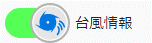 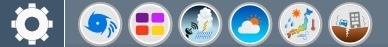 ①
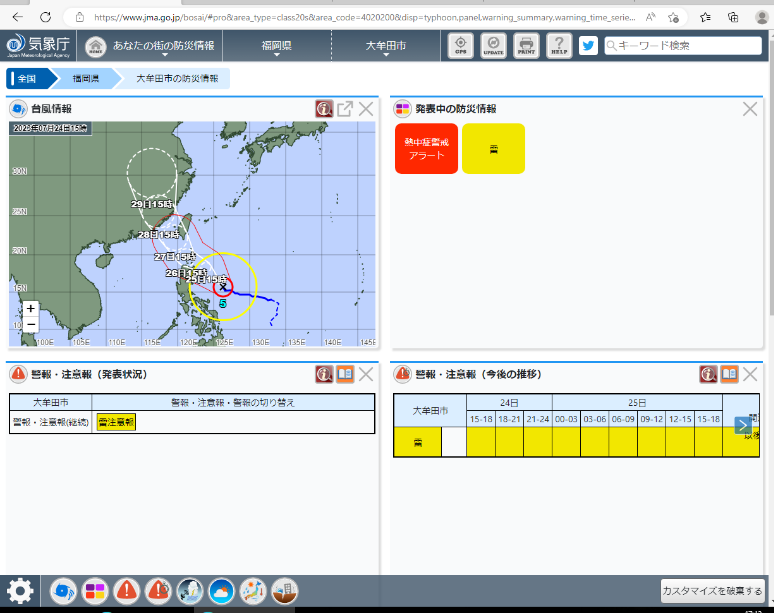 ②
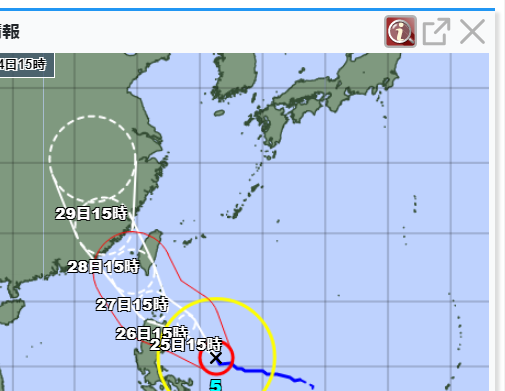 2
気象レーダー 1時間先気象レーダー15時間先
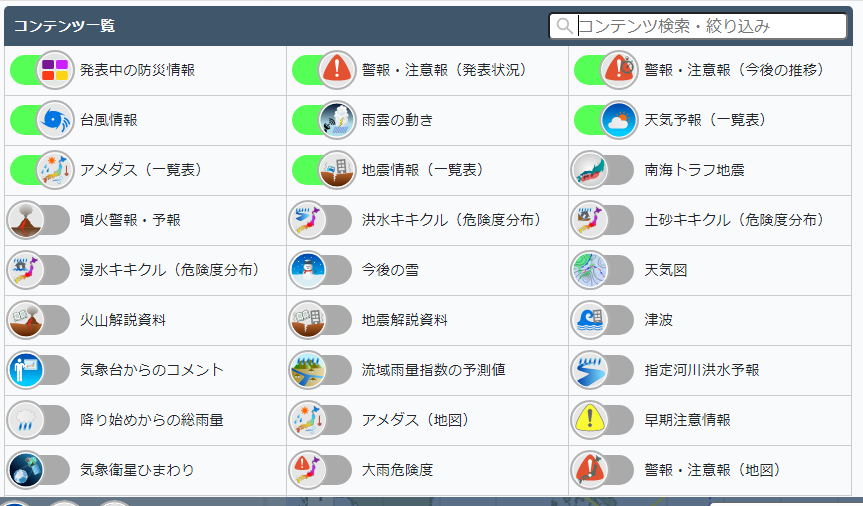 ＜手順1＞
1ページ手順4のコンテンツ一覧から、
「雨雲の動き」を選択し、アイコン横のバーを
黄緑色の状態にします。
　


＜手順2＞
「雨雲の動き」図の右上にある
「地図情報へ」のボタンをクリックします。（下図①）
時間のバーを動かすと、
３時間前から１時間後までの
雨雲の情報を表示できます。（下図②）









＜手順3＞
「気象レーダー１５時間先」を確認する場合、
手順2の画面上部にあるリストより
「今後の雨」（右図①）をクリックします。


　　時間のバーを動かすと、
　　１２時間前から１５時間後までの
　　雨雲の情報を表示できます。（右図②）

＜情報の活用について＞
大牟田市に長時間雨雲が掛かる予報が出ている場合は、
防災体制の変更や避難の検討を行うなど、早期対応に
活用します。
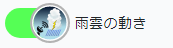 ①
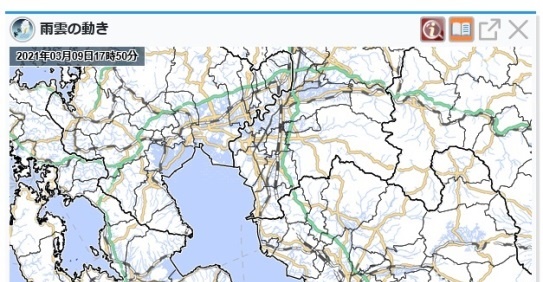 ②
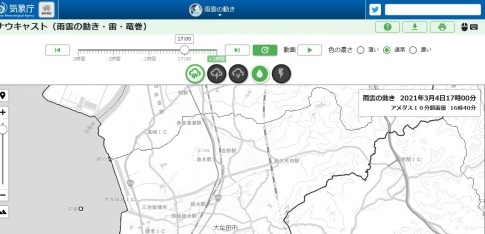 ①
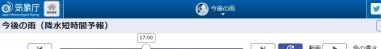 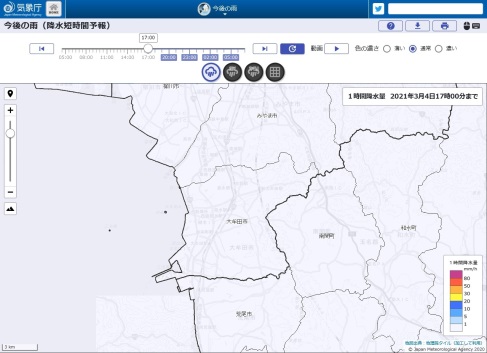 ②
3
土砂災害の危険度分布大雨警報（浸水害）の危険度分布洪水警報の危険度分布
＜手順1＞

1ページ手順4の項目一覧から、表示させたい
「キキクル（危険度分布）」のボタンを選択し、
アイコン横のバーを黄緑色の状態にします。（右図）
　



＜手順2＞
手順1で選択した項目の図右上にある
「地図情報へ」のボタンをクリックします。（右図）


＜手順3＞
選択した項目の拡大図と、
その上部に４つのボタンが表示されます。
（右図①～④および下図参照）
①土砂キキクル（危険度分布）
②浸水キキクル（危険度分布）
③洪水キキクル（危険度分布）
④警戒区域など（①や③に対応して変わる）

＜情報の活用について＞
施設周辺や避難経路、利用者自宅等に、土砂災害や洪水、浸水の危険がないか、この項目
で確認することができます。
①+④（土砂キキクル+土砂災害警戒区域等）、③+④（洪水キキクル+洪水浸水想定区域）のように、
表示を重ねることができます。(下図）









土砂災害・浸水害の分布は、画面右下に凡例が表示されます。（黄色→紫に近づくほど危険）
警戒レベル3（赤色）で警報の高齢者等避難、警戒レベル4(薄紫色)で避難指示に相当しますので、
早めの避難行動の参考としてください。
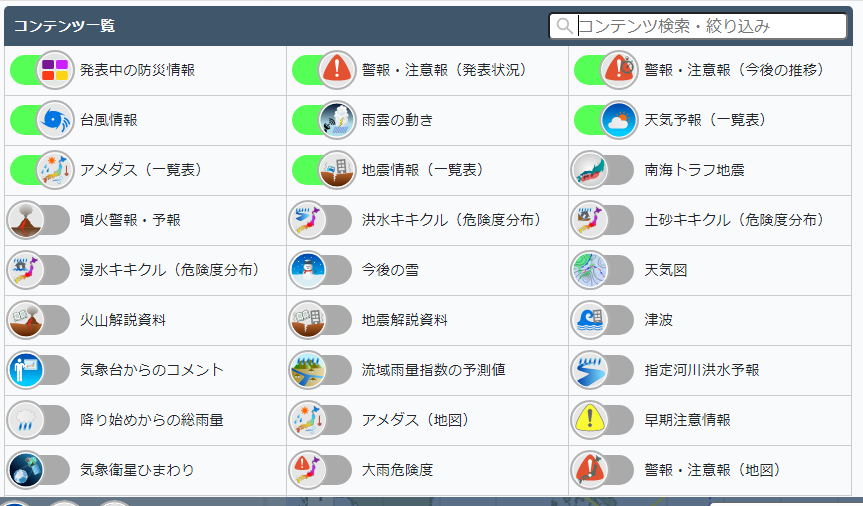 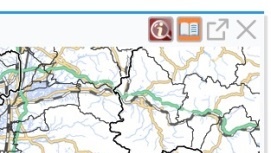 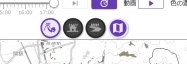 ①    ②    ③    ④
①+④
②
③+④
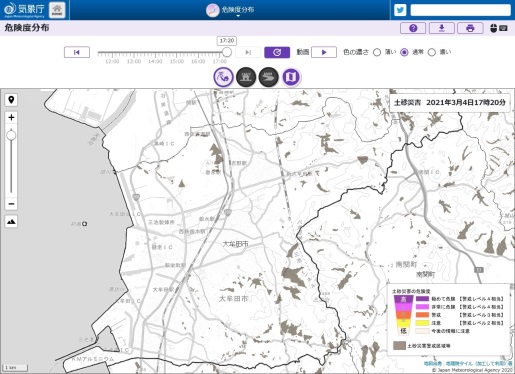 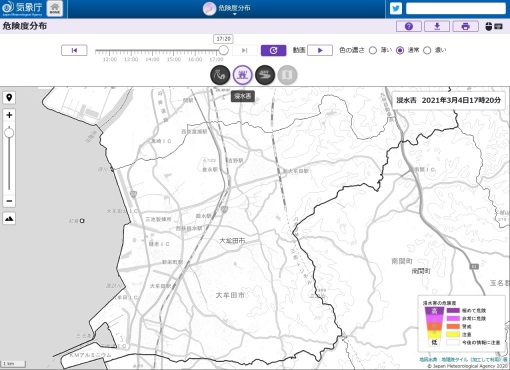 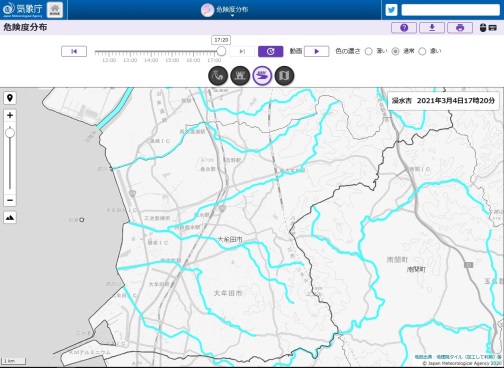 4
注意報・警報の確認
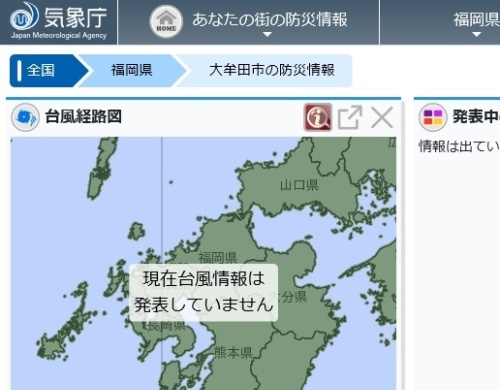 ＜手順1＞
2ページ手順3の画面にある、
「あなたの街の防災情報」ボタンをクリックします。（右図）

　



＜手順2＞
「気象警報・注意報」のボタンをクリックします。（右図）



＜手順3＞
地図上の大牟田市のエリアをクリックします。（右図）






＜手順4＞
大牟田市に関する気象注意報・警報や、
今後の予想が表示されます。

＜情報の活用について＞
夜間に警報が発表される予想がある場合は、
防災体制の変更や避難の検討を行うなど、
早期対応に活用します。
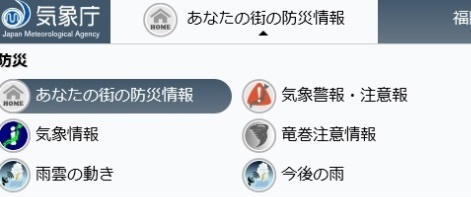 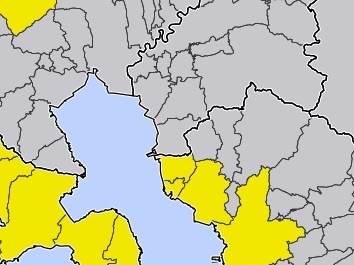 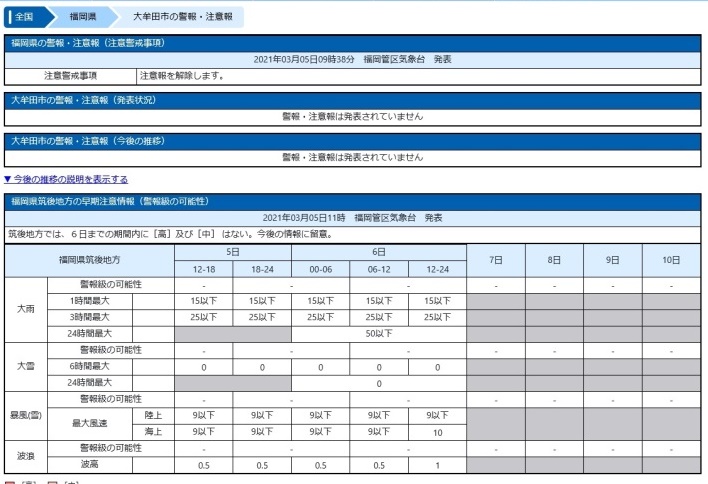 5
１０分雨量[ 歴木・小浜・アメダス(笹原) ]
＜手順1＞
次の①または②のいずれかの方法で国土交通省のページ
を表示させます。
①インターネット検索サイトで
「国土交通省　川の防災情報」　を検索します。
②インターネットブラウザのURL欄に、
https://www.river.go.jp/　を入力します。
　※Google Chrome,Safari,Microsoft Edgeからアクセスして
　　　ください

＜手順2＞
「雨の状況を調べる」項目の
「雨量観測所」アイコンをクリックします。（右図）







＜手順3＞
日本地図が表示されますので、地図左上の虫眼鏡マークを
クリックします。







＜手順4＞
「市町村名検索」欄に「大牟田市」を入力し、
検索結果の「福岡県　大牟田市」を選択します。

（次ページにつづく）
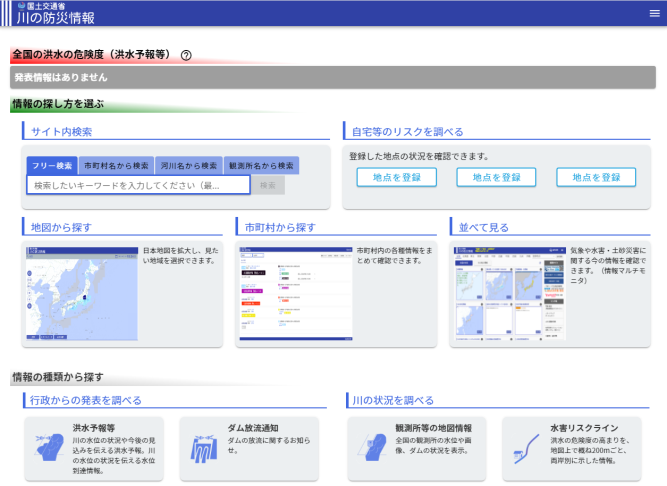 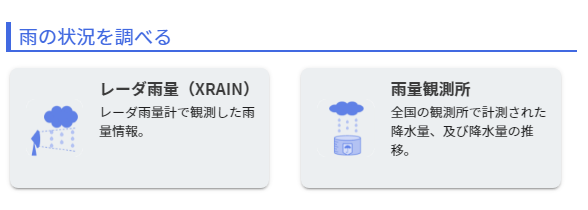 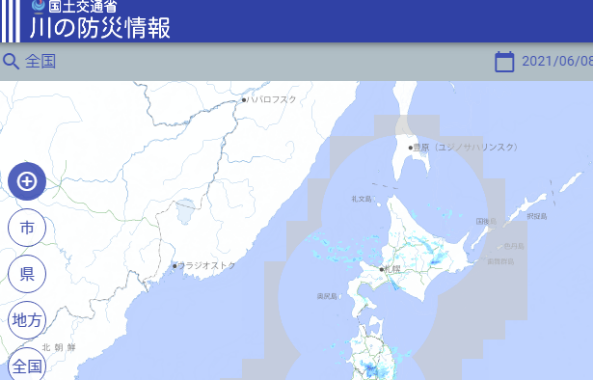 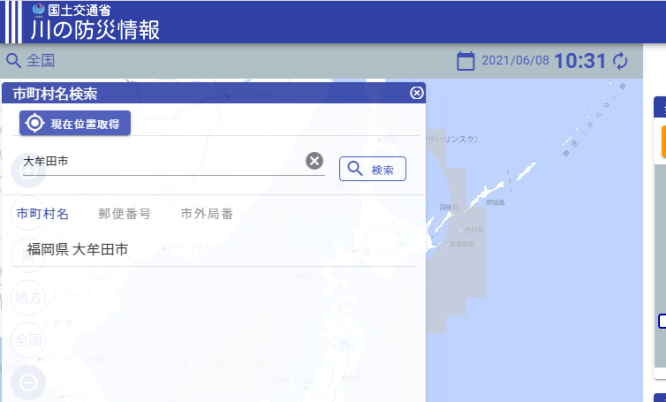 6
１０分雨量[ 歴木・小浜・アメダス(笹原) ]（つづき）
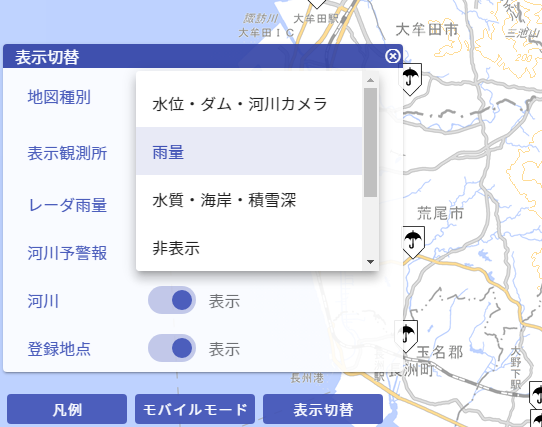 ＜手順5＞
画面左下の表示切替ボタンを押し、
「表示観測所」の欄から「雨量」を選択します。









大牟田市の各雨量計のアイコンが
表示されます。（地図上傘マークのアイコン）
各場所のアイコンをクリックすると、雨量グラフや
詳細情報が表示されます。







＜情報の活用について＞
施設最寄の雨量計・河川の水位観測所の数値を
確認し、防災体制の変更や情報伝達、避難経路の
決定などに活用します。
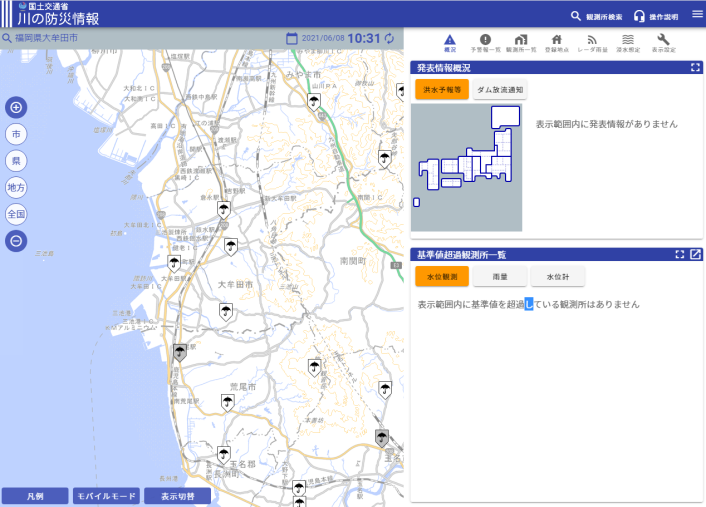 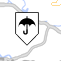 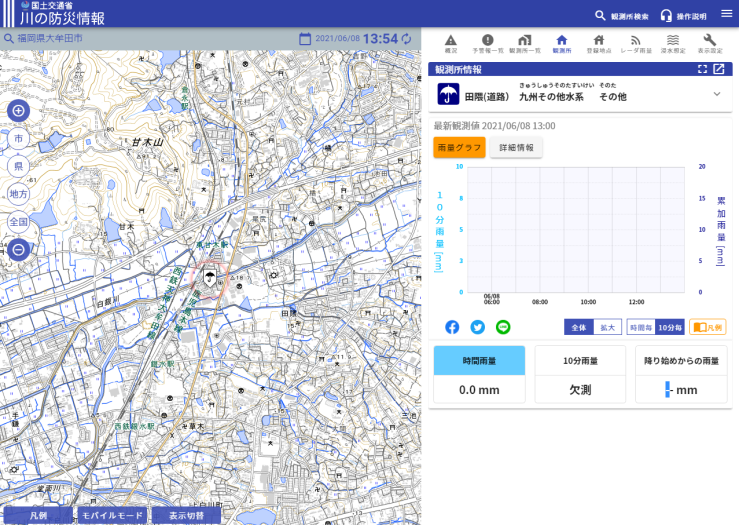 7
水位情報　　堂面川（畔切橋）・諏訪川（臼井橋）
＜手順1＞
次の①または②のいずれかの方法で
福岡県総合防災情報のページを表示します。
①インターネット検索サイトで
「福岡県総合防災情報」を検索します。
または
②インターネットブラウザのURL欄に、
http://doboku-bousai.pref.fukuoka.lg.jp/gis
を入力します。

＜手順2＞
河川情報　－　水位情報の項目にある「詳細表示」のボタン
をクリックします。






＜手順3＞
福岡県全体の地図が表示されます。





＜手順4＞
地図上の三角形のアイコンをクリックします。（右図１）
①堂面川（畔切橋）水位計
②諏訪川（臼井橋）水位計

＜情報の活用について＞
施設最寄水位計の数値・危険水位（右図2）を確認し、
防災体制の変更や情報伝達、避難経路の決定などに
活用します。
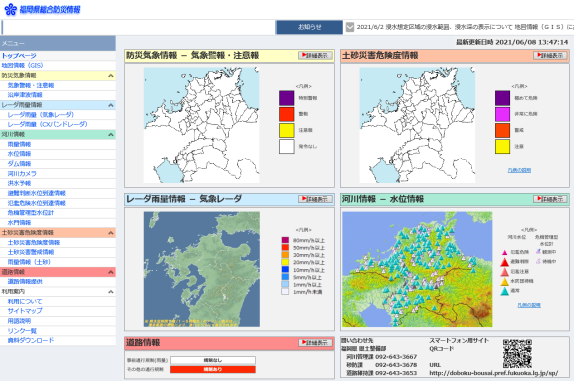 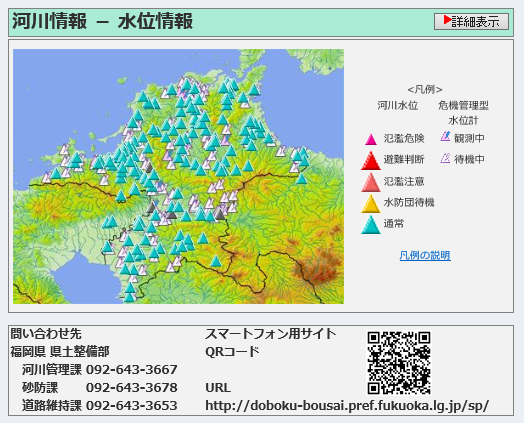 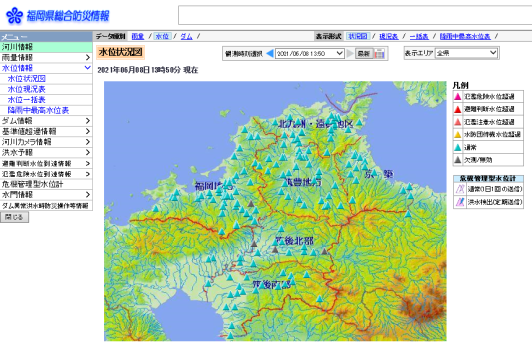 １
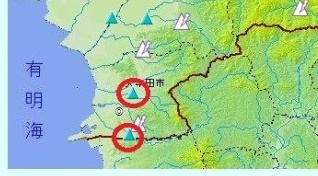 ①
②
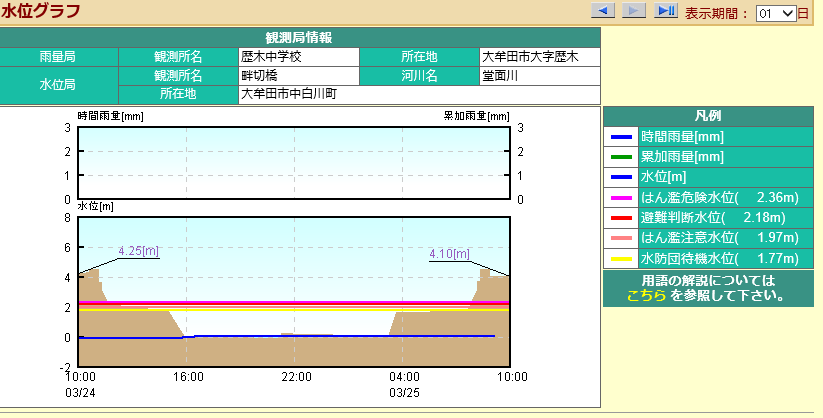 2
8
福岡県　土砂災害危険度情報
＜手順1＞
次の①または②のいずれかの方法で
福岡県総合防災情報のページを表示します。
①インターネット検索サイトで
「福岡県総合防災情報」を検索します。
または
②インターネットブラウザのURL欄に、
http://doboku-bousai.pref.fukuoka.lg.jp/gis
を入力します。

＜手順2＞
「土砂災害危険度情報」のボタンをクリックします。（右図）




＜手順3＞
5キロメッシュ（地図上の格子）表示のとき、
メッシュ番号1～6が大牟田市とその周辺です。
地図の＋－ボタンをクリックすると、拡大縮小が
できます。（右図）





＜手順4＞
手順3の＋ボタンを押し、1キロメッシュ表示になるまで
拡大します。（右図）

土砂災害危険度を確認したい地域のメッシュを
クリックします。（次ページに続く）
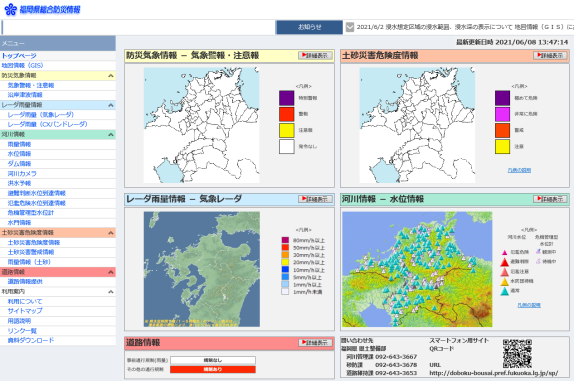 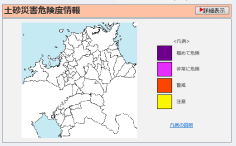 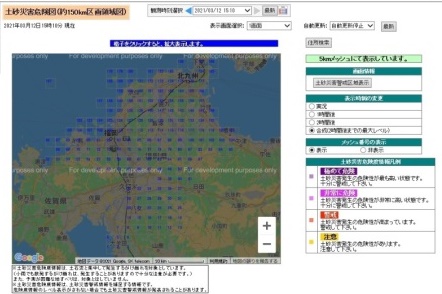 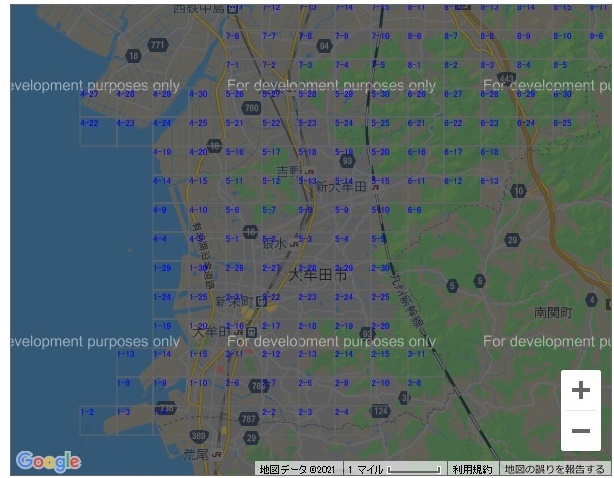 9
福岡県　土砂災害危険度情報（つづき）
（9ページより続く）
＜手順5＞
スネーク判定図、危険度変化図が表示されます。（右図）

・スネーク判定図
→60分雨量と土壌雨量指数から、土砂災害の危険性を
　判定する図です。
　(図の判読には専門的な知識が必要なため、参考までに
　記載しています。）

・危険度変化図
→土砂災害危険度の推移3時間先まで表示されます。


＜情報の活用について＞
短時間に非常に激しい雨が降った場合や、小康状態でもそれまでの降雨量が多い場合などは、
土砂災害の危険度が高くなります。
4ページの「土砂災害の危険度分布」の情報もあわせて、施設周辺や避難経路、利用者自宅等に
土砂災害の危険がないかを確認し、防災体制の変更や避難判断に活用します。
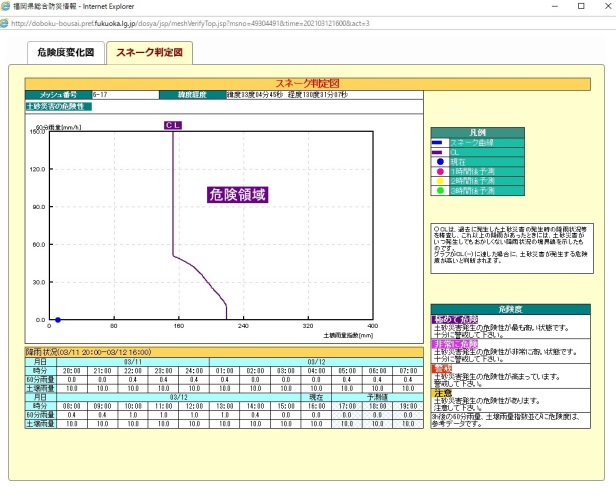 10
大牟田市防災専用ホームページ　　　大牟田市　防災リアルタイム情報・災害時の被害発生箇所の画像や通行止め情報をはじめ、 雨量や　河川水位、避難所の開設状況などをリアルタイム で確認できます。
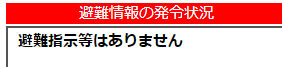 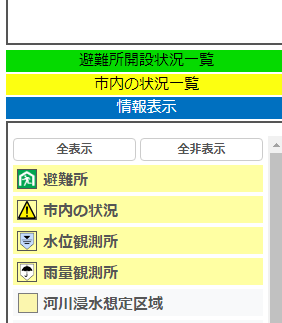 ＜手順＞
大牟田市ホームページのトップ画面から「防災サイト」をクリックし、次に「防災リアルタイム情報」をクリック。その後に表示される利用規約の内容を確認し「同意する」をクリックしてください。
※スマートフォンやタブレットでは、位置情報の利用により、現在地周辺を中心に地図表示します。
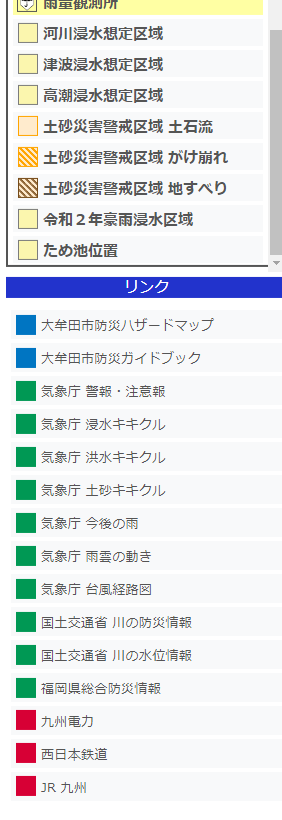 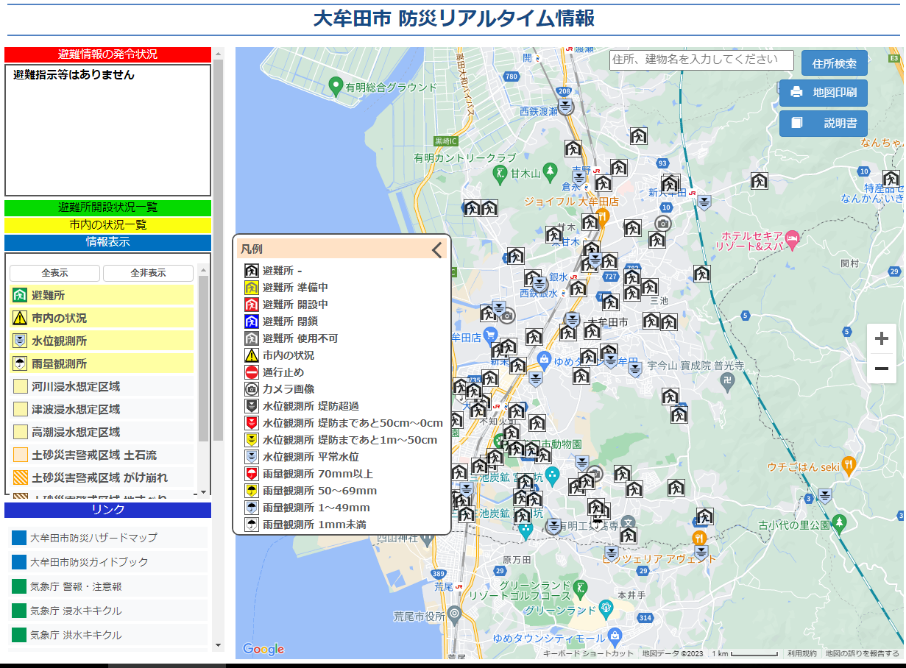 地図上のアイコンを
クリックすると各情
報が表示されます。
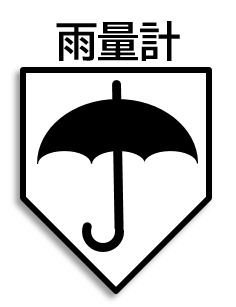 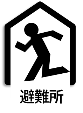 時間雨量や累加雨量が、数値やグラフで確認できます。
開設している避難所や込み具合が確認できます。
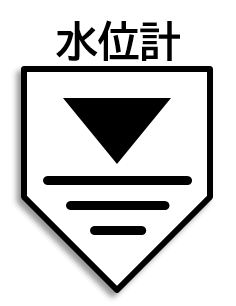 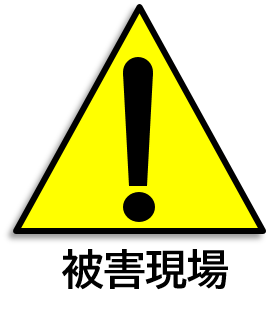 ため池や河川の水位が、数値やグラフで確認できます。
浸水や土砂災害などの被害現場の画像が確認できます。
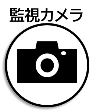 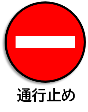 監視カメラの画像で河川等の状況が確認できます。
通行止めの区間が確認できます。
11